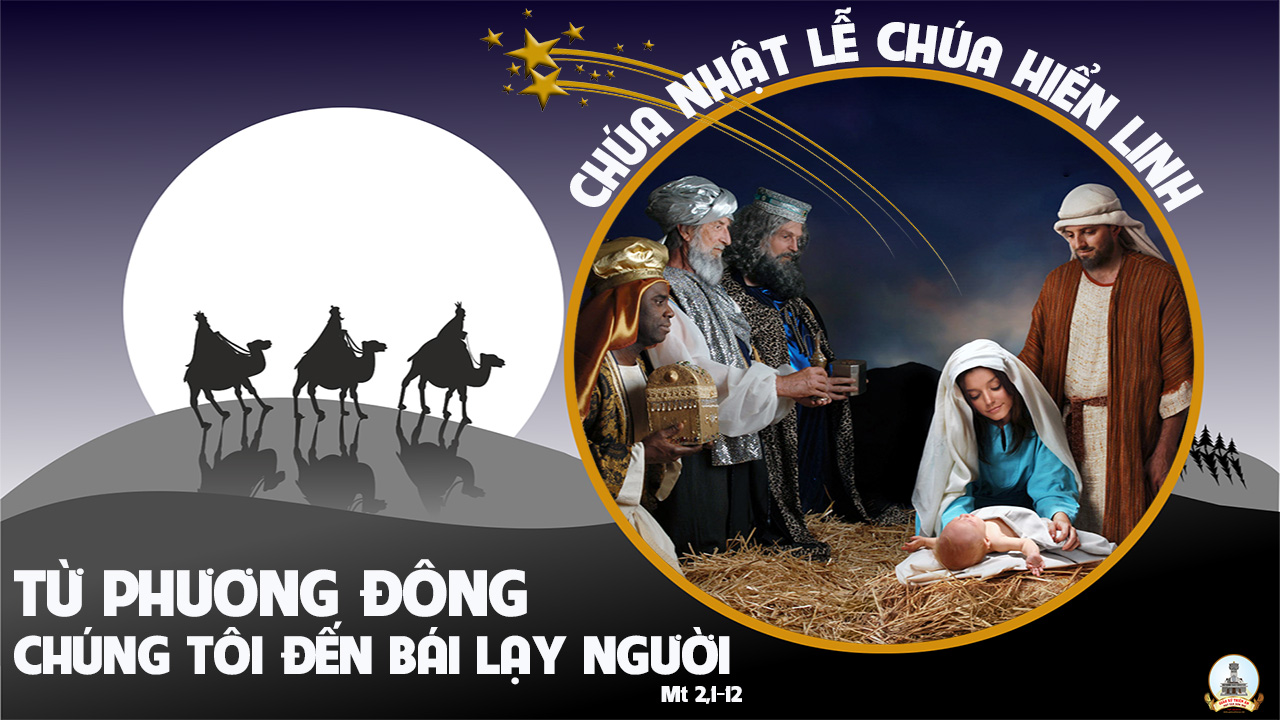 CA NHẬP LỄBa Vua Phương Đông
Đk. Kìa xem trên trời lấp lánh vì sao, chỉ lối Ba Vua đến hang lừa sâu. Tiến lễ vật dâng Hài Nhi chí thánh, xuống cõi đời một đêm giá lạnh tối tăm .
Tk1. Mục đồng ơi! Ta hân hoan, cùng muôn dân đón Vua Bình an. Giáng trần cứu nhân độ thế, đem thái bình đến chốn lầm than.
Đk. Kìa xem trên trời lấp lánh vì sao, chỉ lối Ba Vua đến hang lừa sâu. Tiến lễ vật dâng Hài Nhi chí thánh, xuống cõi đời một đêm giá lạnh tối tăm .
Tk2. Kìa nhìn xem ánh sao đêm, từ phương Đông có ba vị vua. Đến tìm dâng của lễ, tôn kính Người với các lừa chiên.
Đk. Kìa xem trên trời lấp lánh vì sao, chỉ lối Ba Vua đến hang lừa sâu. Tiến lễ vật dâng Hài Nhi chí thánh, xuống cõi đời một đêm giá lạnh tối tăm .
Tk3. Người là Vua trên hết muôn vua, Người yêu thương hiến thân vì ta. Gánh tội thế nhân lầm lỗi, bao phúc lành xuống khắp ngàn dân.
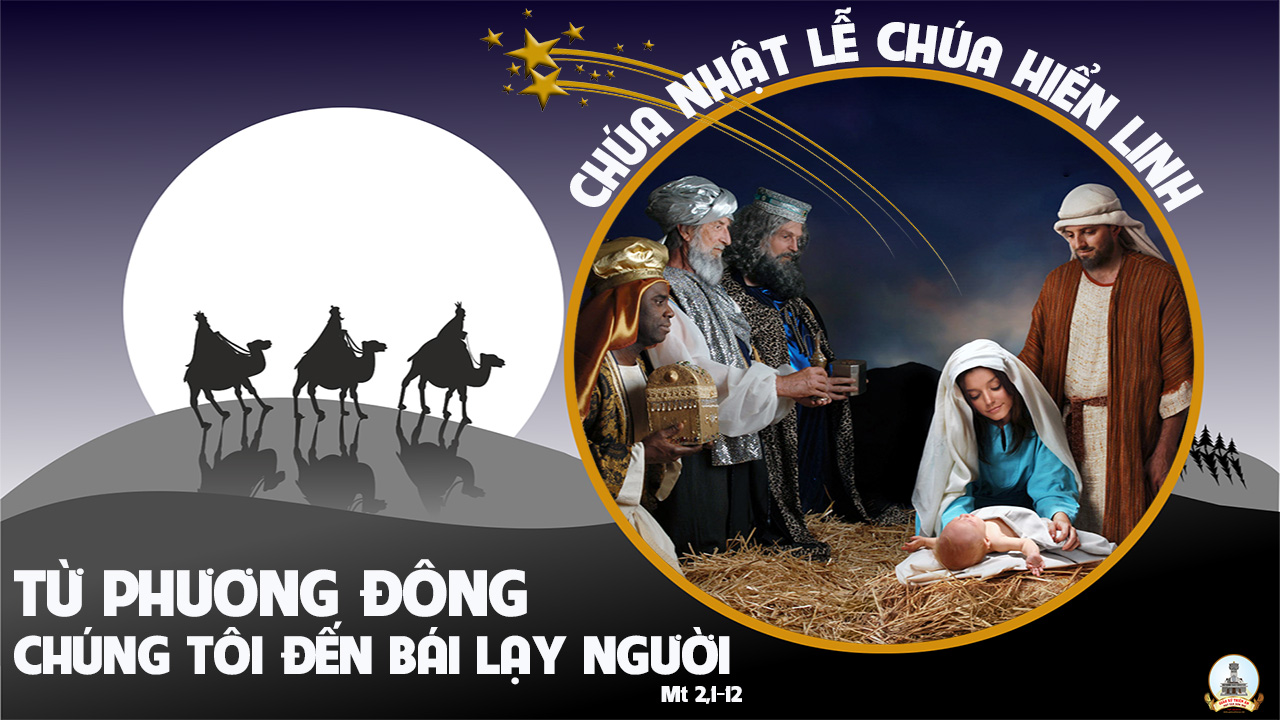 KINH VINH DANH
Ca Lên Đi 2
Chủ tế: Vinh danh Thiên Chúa trên các tầng trời. Và bình an dưới thế, bình an dưới thế cho người thiện tâm.
Chúng con ca ngợi Chúa. Chúng con chúc tụng Chúa. Chúng con thờ lạy Chúa. Chúng con tôn vinh Chúa. Chúng con cảm tạ Chúa vì vinh quang cao cả Chúa.
Lạy Chúa là Thiên Chúa, là Vua trên trời, là Chúa Cha toàn năng. Lạy Con Một Thiên Chúa, Chúa Giê-su Ki-tô.
Lạy Chúa là Thiên Chúa, là Chiên Thiên Chúa, là Con Đức Chúa Cha. Chúa xoá tội trần gian, xin thương, xin thương, xin thương xót chúng con.
Chúa xoá tội trần gian, Xin nhận lời chúng con cầu khẩn. Chúa ngự bên hữu Đức Chúa Cha, xin thương, xin thương, xin thương xót chúng con.
Vì lạy Chúa Giê-su Ki-tô, chỉ có Chúa là Đấng Thánh, chỉ có Chúa là Chúa, chỉ có Chúa là Đấng Tối Cao, cùng Đức Chúa Thánh Thần trong vinh quang Đức Chúa Cha. A-men. A-men.
KINH VINH DANH
Chủ tế: Vinh danh Thiên Chúa trên các tầng trời.A+B: Và bình an dưới thế cho người thiện tâm.
A: Chúng con ca ngợi Chúa.
B: Chúng con chúc tụng Chúa. A: Chúng con thờ lạy Chúa. 
B: Chúng con tôn vinh Chúa.
A: Chúng con cảm tạ Chúa vì vinh quang cao cả Chúa.
B: Lạy Chúa là Thiên Chúa, là Vua trên trời, là Chúa Cha toàn năng.
A: Lạy con một Thiên Chúa,            Chúa Giêsu Kitô.
B: Lạy Chúa là Thiên Chúa, là Chiên Thiên Chúa là Con Đức Chúa Cha.
A: Chúa xóa tội trần gian, xin thương xót chúng con.
B: Chúa xóa tội trần gian, xin nhậm lời chúng con cầu khẩn.
A: Chúa ngự bên hữu Đức Chúa Cha, xin thương xót chúng con.
B: Vì lạy Chúa Giêsu Kitô, chỉ có Chúa là Đấng Thánh.
Chỉ có Chúa là Chúa, chỉ có Chúa là đấng tối cao.
A+B: Cùng Đức Chúa Thánh Thần trong vinh quang Đức Chúa Cha. 
Amen.
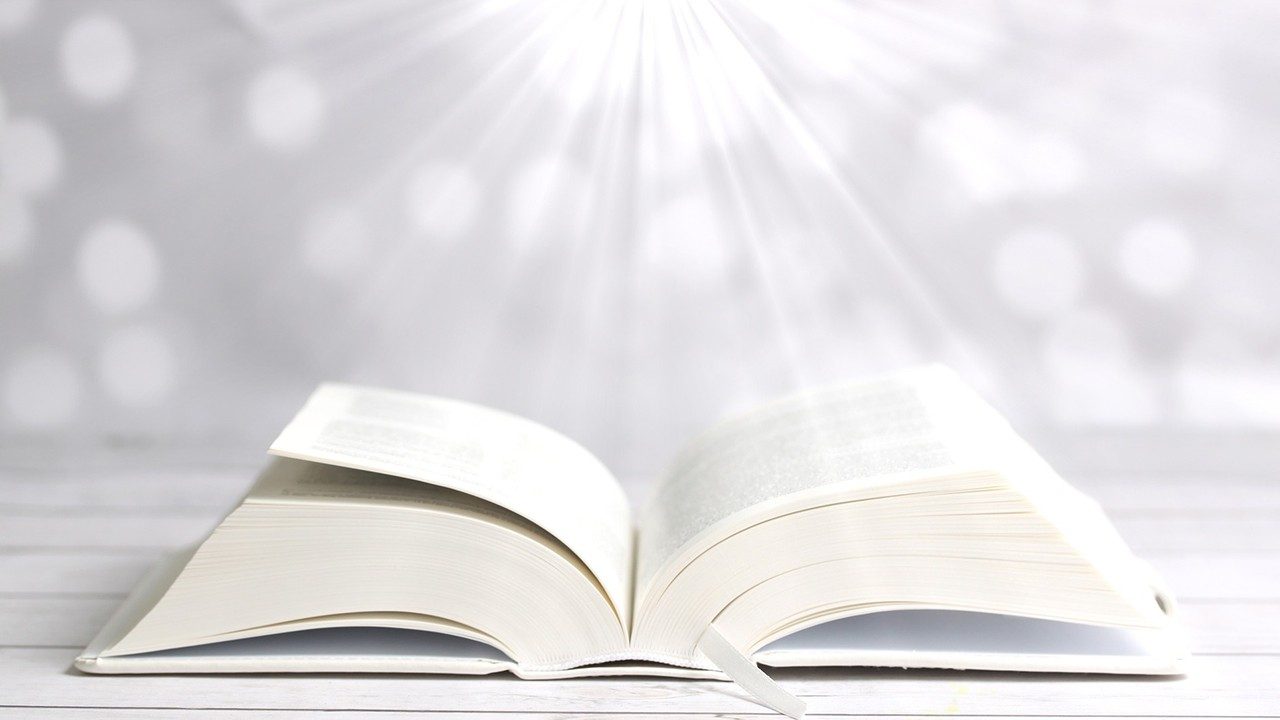 Bài đọc 1
Vinh quang của Đức Chúa chiếu toả trên ngươi.
Bài trích sách ngôn sứ I-sai-a.
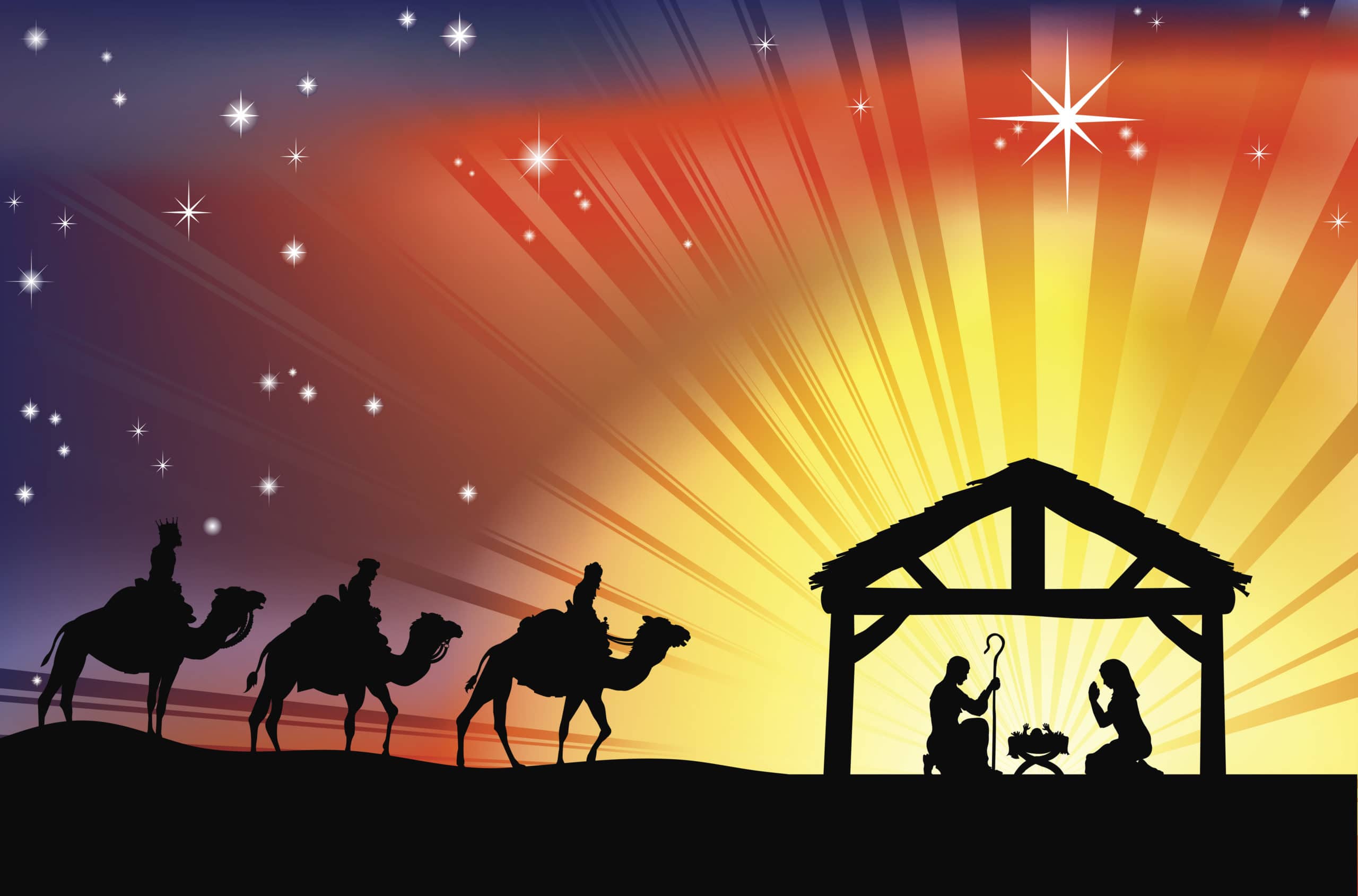 Thánh Vịnh 71
Lm Kim Long
03 Câu
Đk:  Lạy Chúa, muôn dân khắp địa cầu cùng thờ kính Ngài
Pk1: Tâu Thượng Đế xin ban quyền binh cho tân vương, trao công lý trong tay hoàng tử,
Để Tân vương theo công lý xét xử dân Ngài, bênh quyền lợi kẻ khó nghèo luôn.
Đk:  Lạy Chúa, muôn dân khắp địa cầu cùng thờ kính Ngài
Pk2: Vương triều sẽ luôn đua nở thắm hoa công minh, thiên thu mãi an ninh thịnh trị.
Người quản cai qua sông cái đến tận địa cầu, Qua biển này và tới biển kia.
Đk:  Lạy Chúa, muôn dân khắp địa cầu cùng thờ kính Ngài
Pk3: Ai nghèo khó khấn vái Ngài sẽ luôn thương nghe, ra tay cứu con dân cùng khổ.
Chạnh lòng thương ai nguy khốn bé nhỏ đơn hèn. Dân bần cùng Người  tế độ cho
Đk:  Lạy Chúa, muôn dân khắp địa cầu cùng thờ kính Ngài
Pk4:  Danh Người sẽ chói sáng cùng thái dương lan xa, qua muôn kiếp muôn năm trường cửu.
Nhờ Tôn Danh muôn dân cõi thế được chúc lành, thiên hạ cùng cầu  phúc Người luôn.
Đk:  Lạy Chúa, muôn dân khắp địa cầu cùng thờ kính Ngài
LLLLEG
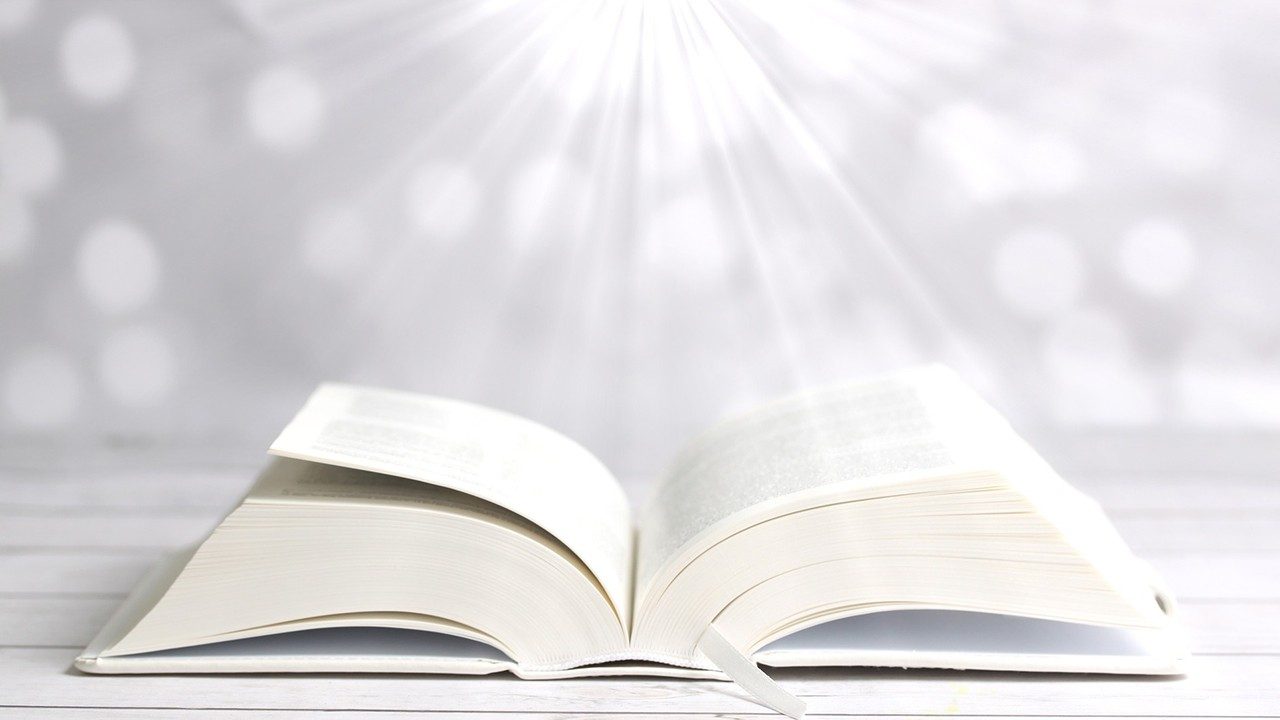 Bài đọc 2
Nay mầu nhiệm được mặc khải là các dân ngoại được cùng thừa kế gia nghiệp.
Bài trích thư của thánh Phao-lô tông đồ gửi tín hữu Ê-phê-xô.
Allrluia-alleluia: Chúng tôi đã thấy ngôi sao của Người ở phương Đông, và chúng tôi đến để triều bái người. Alleluia.
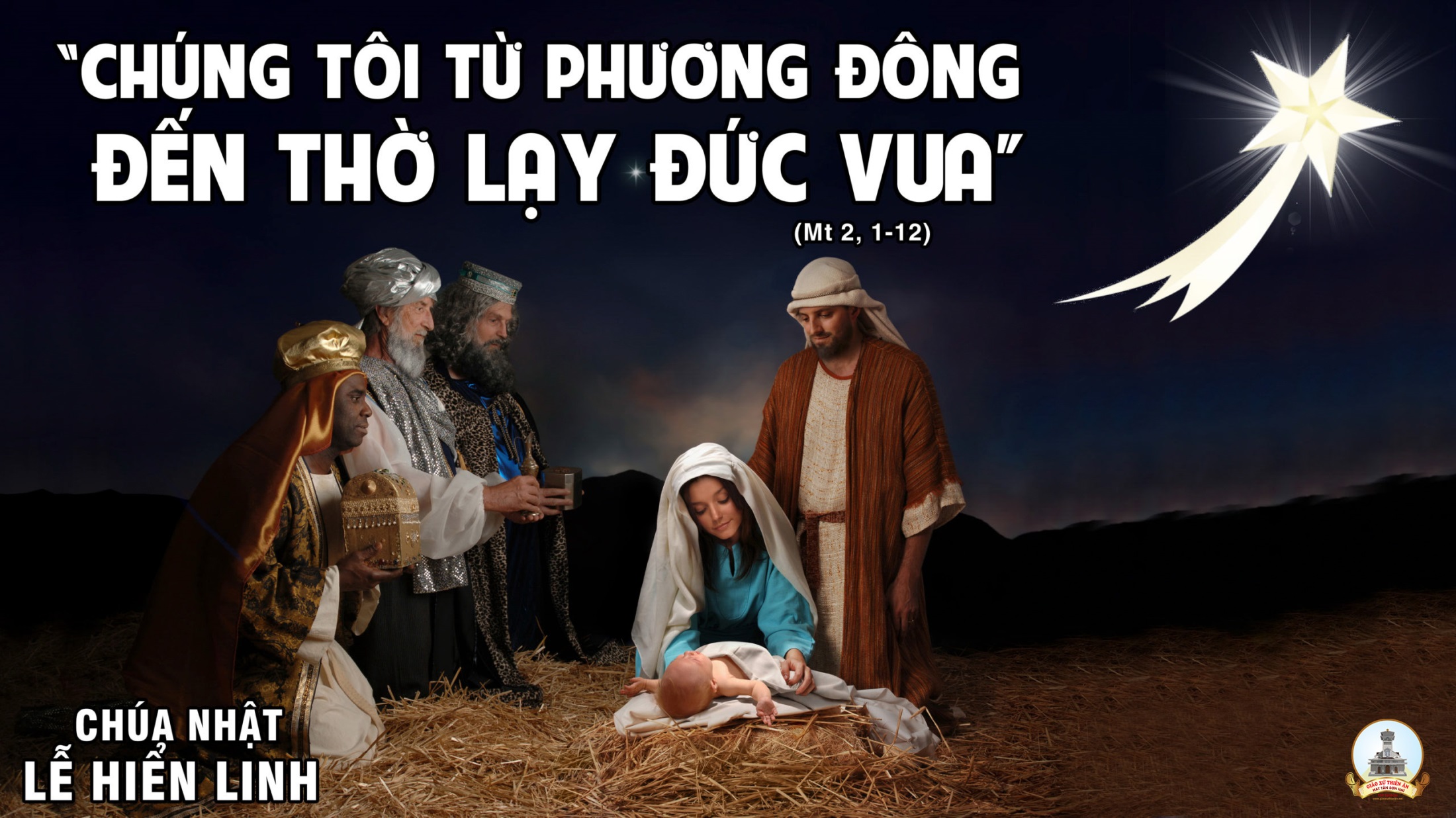 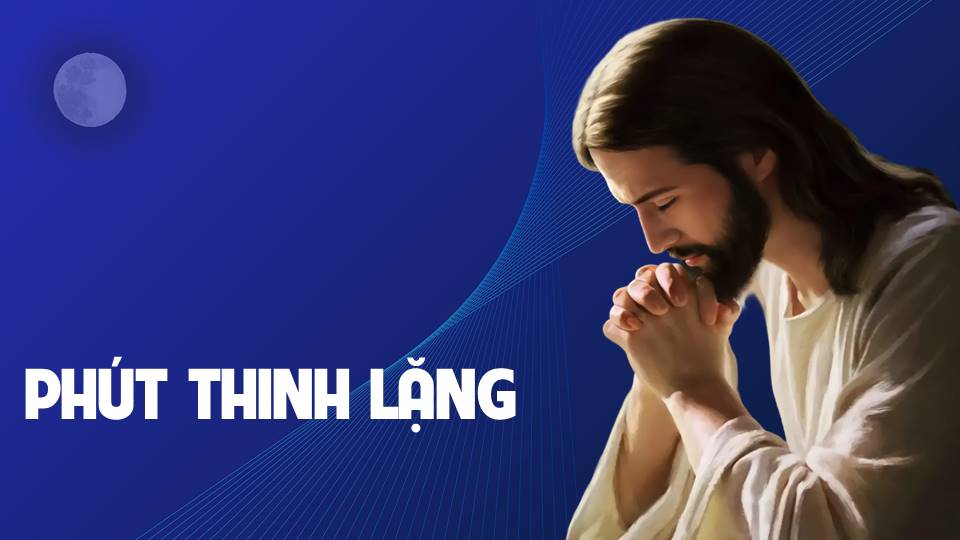 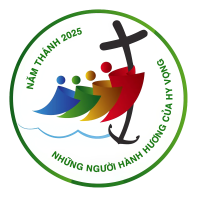 KINH TIN KÍNH
Tôi tin kính một Thiên Chúa là Cha toàn năng, Đấng tạo thành trời đất, muôn vật hữu hình và vô hình. Tôi tin kính một Chúa Giêsu Kitô, Con Một Thiên Chúa,
Sinh bởi Đức Chúa Cha từ trước muôn đời. Người là Thiên Chúa bởi Thiên Chúa, Ánh Sáng bởi Ánh Sáng, Thiên Chúa thật bởi Thiên Chúa thật,
được sinh ra mà không phải được tạo thành, đồng bản thể với Đức Chúa Cha: nhờ Người mà muôn vật được tạo thành. Vì loài người chúng ta và để cứu độ chúng ta,
Người đã từ trời xuống thế. Bởi phép Đức Chúa Thánh Thần, Người đã nhập thể trong lòng Trinh Nữ Maria, và đã làm người.
(cuối đầu)
Người chịu đóng đinh vào thập giá vì chúng ta, thời quan Phongxiô Philatô; Người chịu khổ hình và mai táng, ngày thứ ba Người sống lại như lời Thánh Kinh.
Người lên trời, ngự bên hữu Đức Chúa Cha, và Người sẽ lại đến trong vinh quang để phán xét kẻ sống và kẻ chết, Nước Người sẽ không bao giờ cùng.
Tôi tin kính Đức Chúa Thánh Thần là Thiên Chúa và là Đấng ban sự sống, Người bởi Đức Chúa Cha và Đức Chúa Con mà ra,
Người được phụng thờ và tôn vinh cùng với Đức Chúa Cha và Đức Chúa Con: Người đã dùng các tiên tri mà phán dạy. Tôi tin Hội Thánh duy nhất, thánh thiện, công giáo và tông truyền.
Tôi tuyên xưng có một Phép Rửa để tha tội. Tôi trông đợi kẻ chết sống lại và sự sống đời sau. Amen.
Lời Nguyện Tín Hữu
Anh chị em thân mến, hôm nay các nhà chiêm tinh đến Bê-lem tôn thớ Đấng cứu chuộc nhân loại. Cùng với các ngài, chúng ta thờ lạy Chúa Hài Đồng và dâng lên người những lời nguyện xin tha thiết của chúng ta
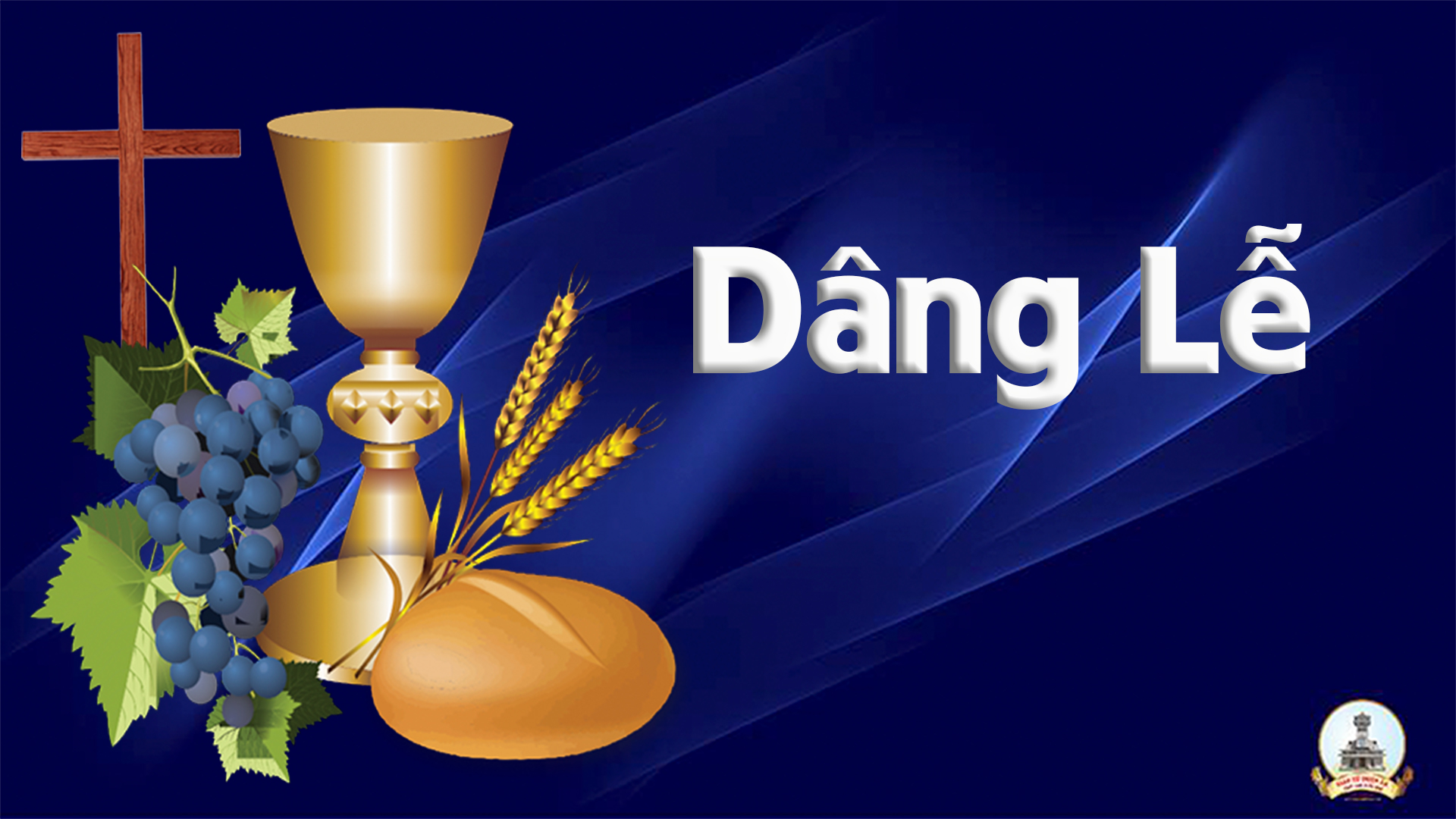 CA Dâng LễLễ Vật Dâng Chúa
Lễ Vật Dâng Chúa
Tk1: Con chẳng có vàng, cũng chẳng có mộc dược, và không có nhũ hương. Con chỉ có con tim chân thành thờ lạy Chúa, mến thương Chúa muôn đời.
Đk: Dâng dâng lên, tâm hồn giá lạnh đêm đông. Dâng dâng lên cảm tạ hồng ân cứu rỗi. Dâng dâng lên muôn lời chúc tụng ngợi ca. Dâng dâng lên, lòng tri ân Chúa muôn đời (dâng dâng lên)
Tk2: Máng cỏ đơn nghèo, Chúa ngủ rất hiền hòa để quên bao tuyết sương. Con người có hay chăng sao đành thờ ơ quá, đắm say giấc điệp vàng.
Đk: Dâng dâng lên, tâm hồn giá lạnh đêm đông. Dâng dâng lên cảm tạ hồng ân cứu rỗi. Dâng dâng lên muôn lời chúc tụng ngợi ca. Dâng dâng lên, lòng tri ân Chúa muôn đời (dâng dâng lên)
Tk2: Xin được dâng về ly rượu thắm nồng nàn cùng dâng tấm bánh thơm. Xin tỏ trước tôn nhan muôn lời ngợi khen Chúa giáng sinh xuống cõi đời
Đk: Dâng dâng lên, tâm hồn giá lạnh đêm đông. Dâng dâng lên cảm tạ hồng ân cứu rỗi. Dâng dâng lên muôn lời chúc tụng ngợi ca. Dâng dâng lên, lòng tri ân Chúa muôn đời (dâng dâng lên)
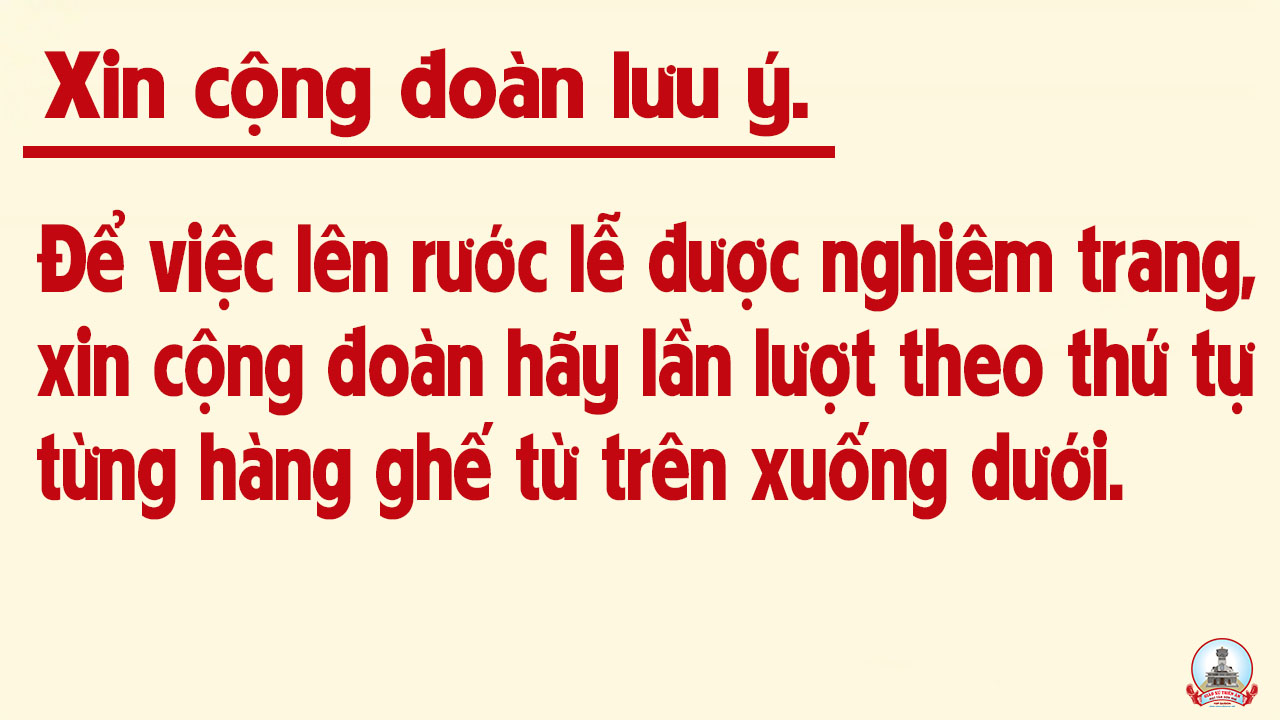 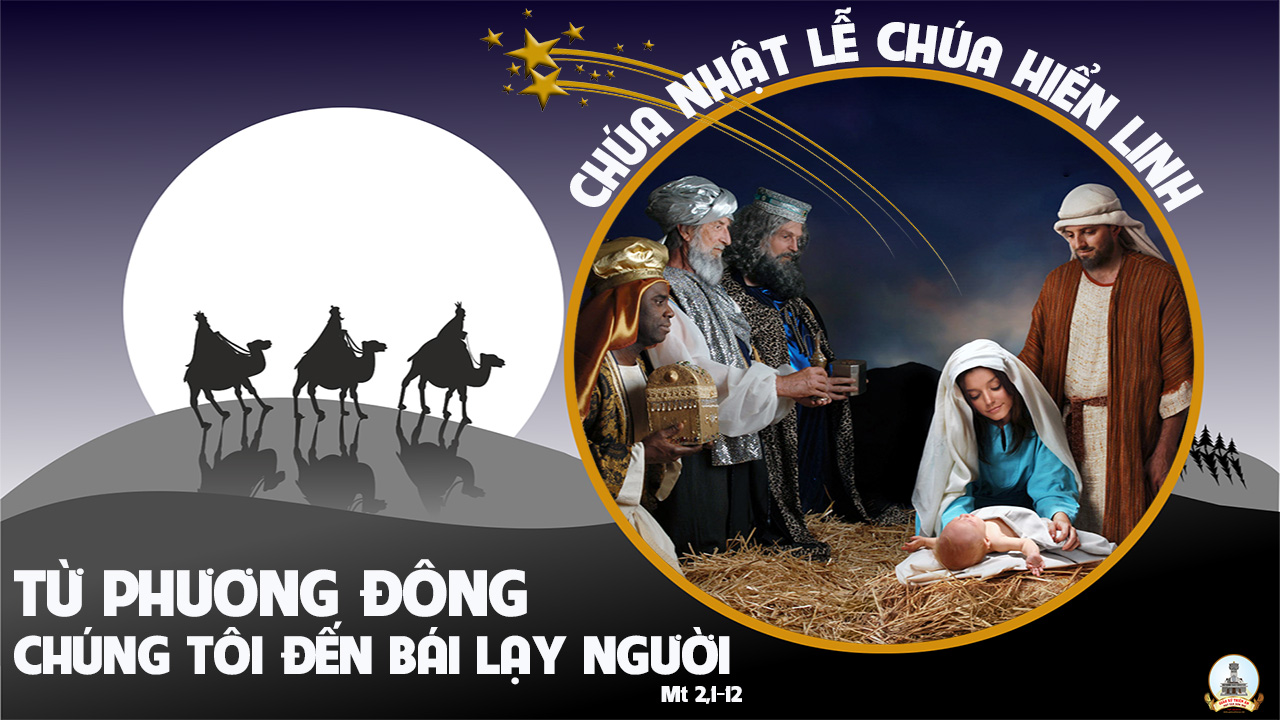 Ca Nguyện Hiệp LễTheo Ánh Sao
Tk1. Chúa Ngôi Hai sinh tại Bê-lem, giữa bầu trời đêm đông giá rét. Mọi người đâu ai hay biết, cuộn mình trong giấc ngủ ngon. Theo ánh sao Ba Vua tìm về, hỏi Vua dân Do Thái mới sinh ở đâu, chỉ cho tôi đến thờ bái Ngài.
ĐK. Ngày xưa Ba Vua dâng Chúa, vàng ròng, nhủ hương, mộc dược. Ngày nay con biết dâng Ngài gì đây? Dâng lên Ngài đời con, giữa thế trần lầm than, dâng lên Ngài niềm tin yêu mến cậy trông.
Tk2. Chúa cho tôi ơn lộc vô biên, giữa người đời đam mê kiếp sống. Từng ngày đi trong đêm tối, để rồi vui bước rạng đông. Theo ánh sao năm xưa soi đường, nhận ra đâu Thiên Ý vẫn đang gọi ta, lòng vâng theo Ý Ngài đến cùng.
( Nữ )
ĐK. Ngày xưa Ba Vua dâng Chúa, vàng ròng, nhủ hương, mộc dược. Ngày nay con biết dâng Ngài gì đây? Dâng lên Ngài đời con, giữa thế trần lầm than, dâng lên Ngài niềm tin yêu mến cậy trông.
Tk3. Chúa năm xưa sinh tại Bê-lem, giữa bò lừa không chăn chiếu ấm. Mục Đồng vây quanh ca hát, người đời sao mãi lặng câm. Con khấn xin như sao soi đường, gọi nhân gian mau đến viếng thăm Hài Nhi, quỳ dâng lên tiếng lòng ấm êm.
ĐK. Ngày xưa Ba Vua dâng Chúa, vàng ròng, nhủ hương, mộc dược. Ngày nay con biết dâng Ngài gì đây? Dâng lên Ngài đời con, giữa thế trần lầm than, dâng lên Ngài niềm tin yêu mến cậy trông.
Tk4. Chúa Ngôi Hai chỉ vì yêu ta. Xuống làm người trong đêm giá buốt. Để rồi hôm nao đã chết, mình trần như kẻ tội nhân. Con khấn xin như sao soi đường, nguyện ra đi soi sáng khắp nơi trần gian, để muôn dân thấy lòng Chúa Thương.
ĐK. Ngày xưa Ba Vua dâng Chúa, vàng ròng, nhủ hương, mộc dược. Ngày nay con biết dâng Ngài gì đây? Dâng lên Ngài đời con, giữa thế trần lầm than, dâng lên Ngài niềm tin yêu mến cậy trông.
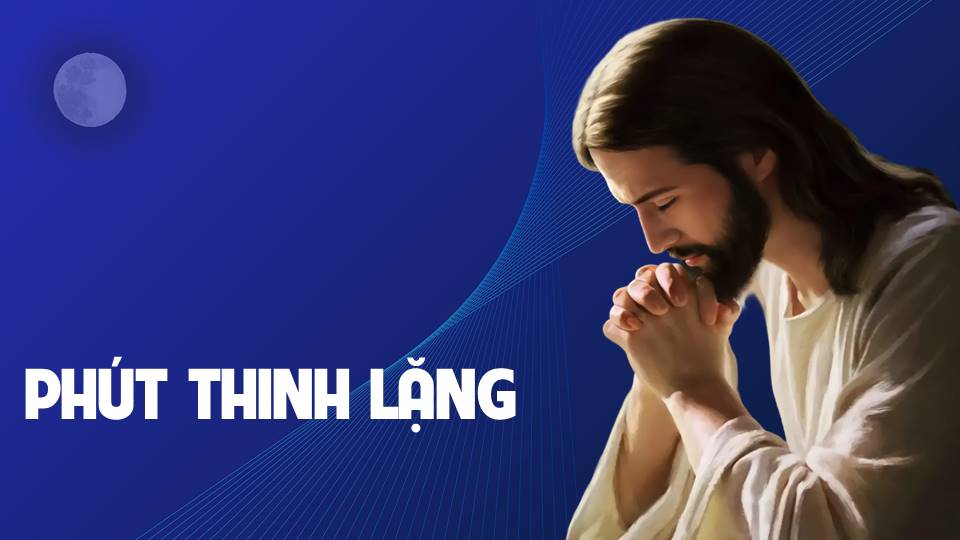 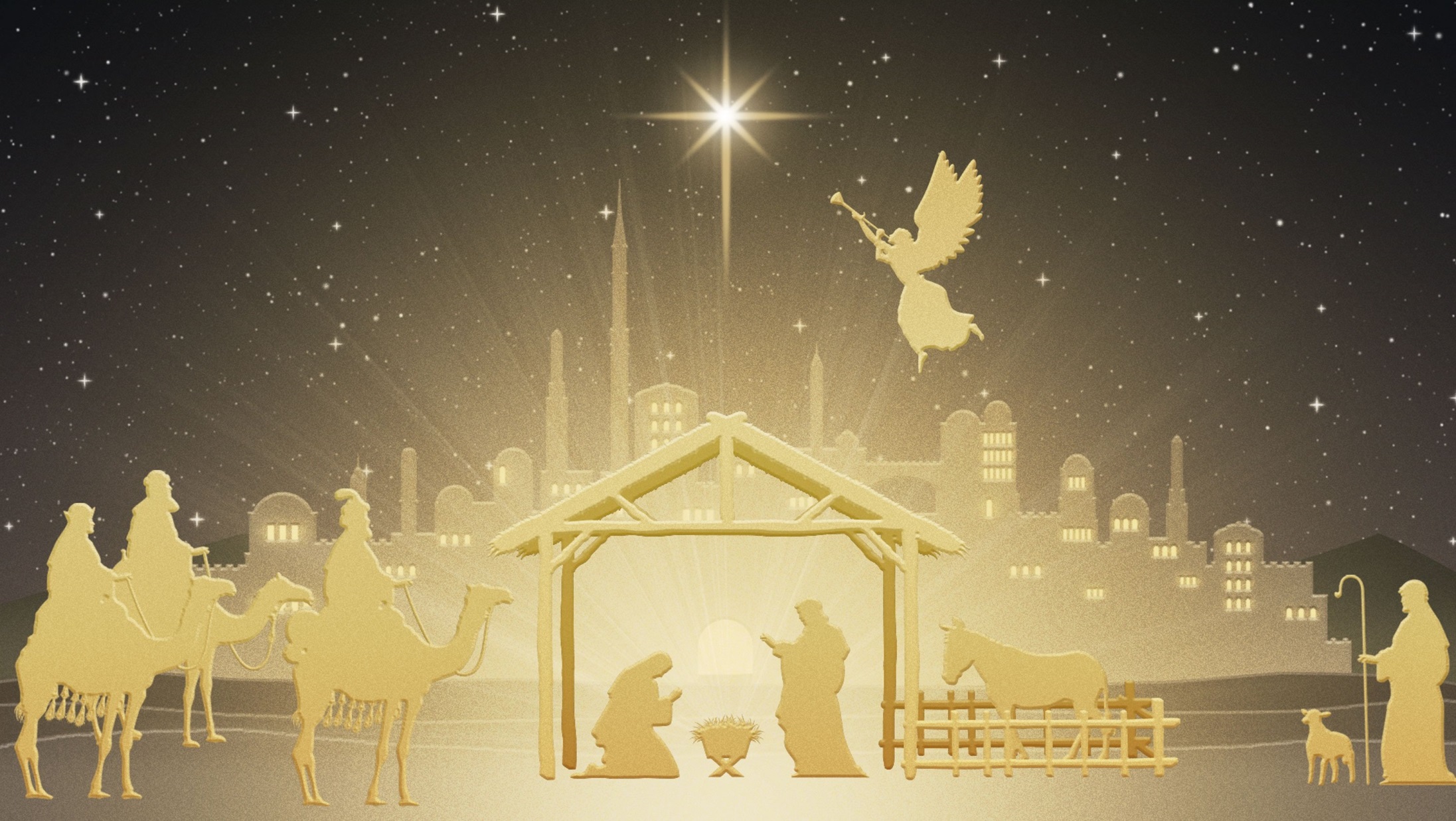 Ca Kết LễNgày Ánh Sáng
Đk: hôm nay muôn dân đã được thấy ánh sáng. Hôm nay thiên chúa đến viếng thăm dân người.
Người là vua uy quyền, là vua vinh quang, là vua thái bình, là vua muôn đời.
Tk1: sự sống đã bừng lên, sự sáng đã lan tràn khắp nơi. Trần thế xưa nay chìm trong u tối đã tìm thấy ánh quang muôn đời.
Đk: hôm nay muôn dân đã được thấy ánh sáng. Hôm nay thiên chúa đến viếng thăm dân người.
Người là vua uy quyền, là vua vinh quang, là vua thái bình, là vua muôn đời.
Tk2: người đã đến trần gian, sinh giữa chốn hang lừa khó khăn. Này chính ðấng ngàn dân trông ngóng đến giải thoát chúng sinh mê lầm.
Đk: hôm nay muôn dân đã được thấy ánh sáng. Hôm nay thiên chúa đến viếng thăm dân người.
Người là vua uy quyền, là vua vinh quang, là vua thái bình, là vua muôn đời.
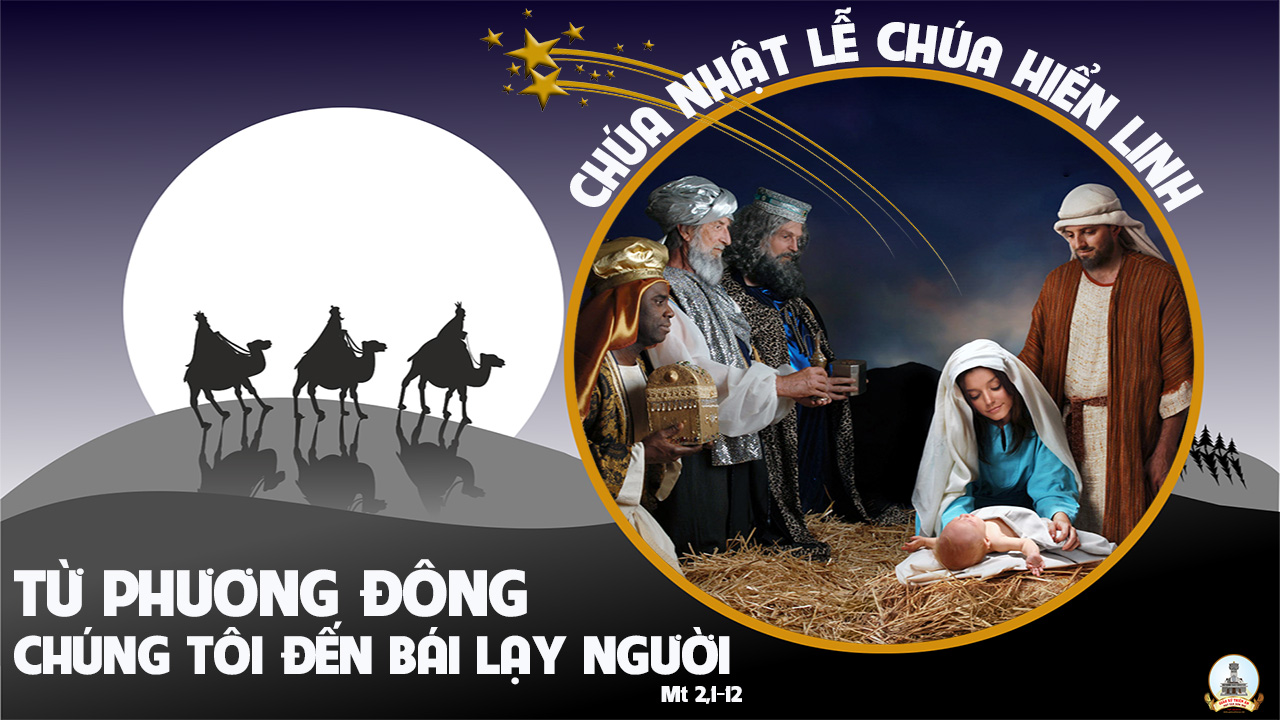